3.4 Nog meer bankzaken?
Vraag en aanbod van geld
Beleggen
Vreemde valuta
Invullen: 2%, 8%, lenen, sparen
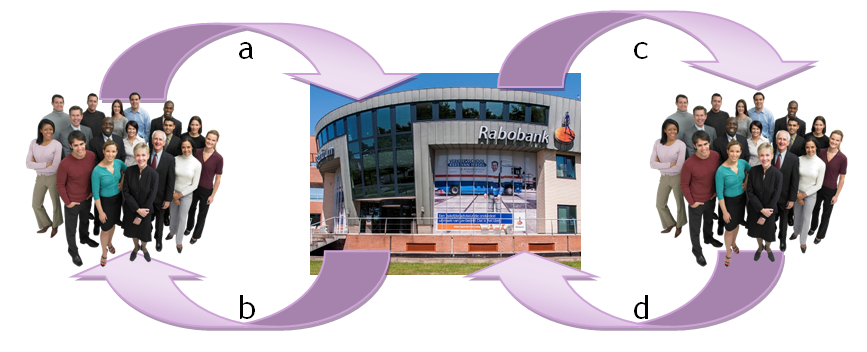 LENEN
SPAREN
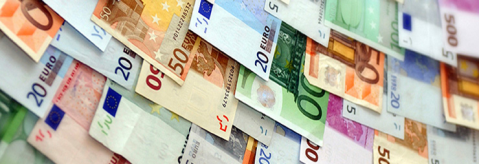 8%
2%
Beleggen
Aandelen
Je wordt een stukje eigenaar van het bedrijf
Je krijgt een stukje van de winst
Je hoopt dat de koers (= prijs van een aandeel) gaat stijgen
De koers kan ook dalen, je verliest dan geld!
Gaat het bedrijf failliet, is je aandeel niets meer waard.
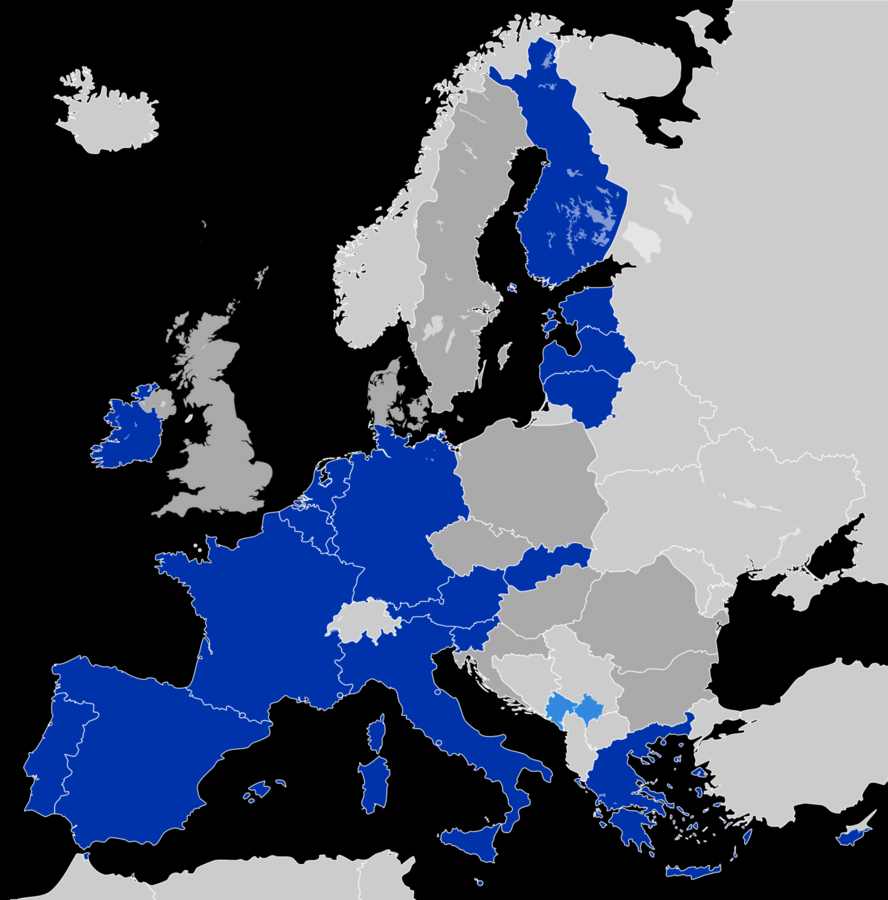 Eurozone
27 EU landen
18 EMU landen
Aankoopkoers en verkoopkoers
De bank koopt goedkoop in en verkoopt tegen een hogere prijs.
Je moet dus voor $ 50,- bijvoorbeeld € 40,- betalen.
Je krijgt dus voor $ 50,-  minder dan € 40 terug.

Andersom:
Je krijgt voor € 40,- bijvoorbeeld $ 50,-.
Je moet meer dan $ 50,- inwisselen om € 40 terug te krijgen.
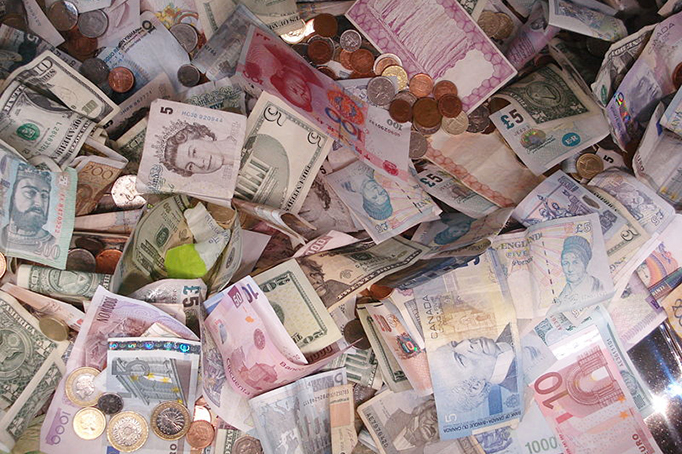 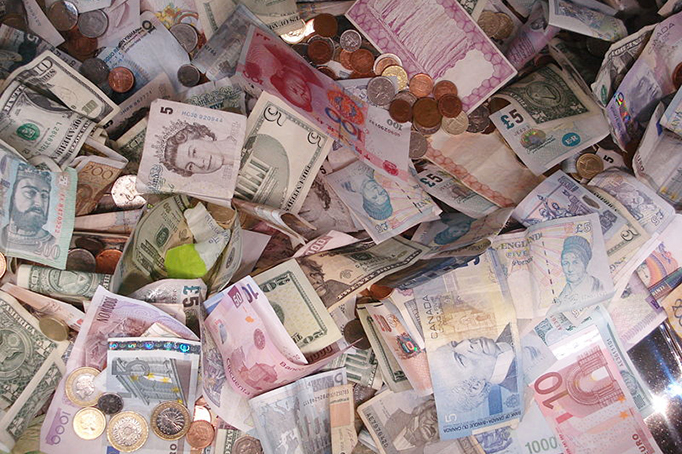 Oefening 1:
Koers € 1
Turkse lira	2,25	       2,14
In Turkije zie je een tapijt van Tl 2.699,-. 
Hoeveel euro moet je dan betalen?
€ 1.261,21 + provisie
Als je koopt, krijg je minder
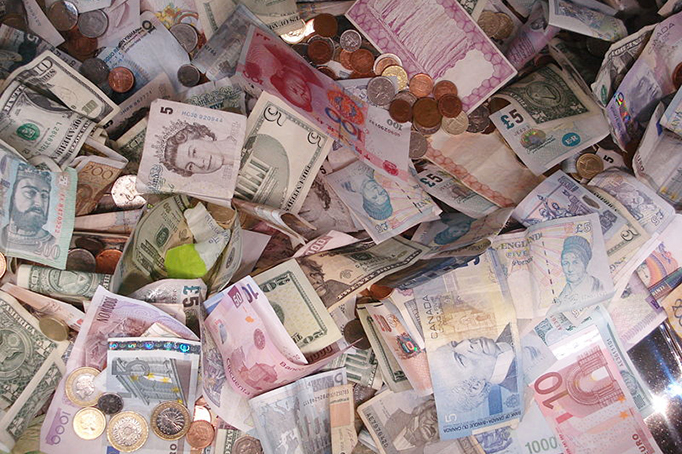 Oefening 2:
Koers € 1
Turkse lira	2,25  	2,14
Je komt terug uit Turkije en hebt nog Tl 135 over. 
Hoeveel euro ontvang je hiervoor?
€ 60 - provisie
Als je verkoopt, moet je meer geven om € 1 te krijgen.
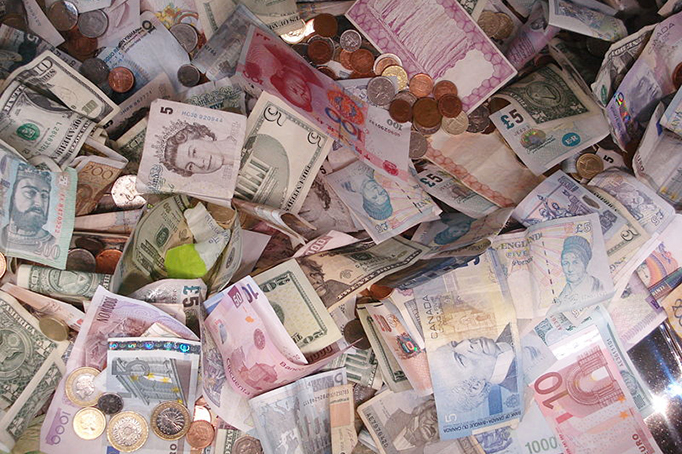 Koers € 1
Turkse lira	2,25		2,14
Oefening 3:
Je wil naar Turkije en hebt € 200 te besteden. 
Hoeveel Turkse lira ontvang je hiervoor?
Als je koopt, krijg je minder
Aan de slag!
Maken opgaven  2 t/m 10   (vanaf bladzijde 82)
Nakijken van gemaakte opgaven met rode pen/potlood
In je boek mag je opgaven 2, 3, 6 maken  rest in je schrift!
Wat moet je nu kunnen?
Je weet wat de rol van de bank is bij vraag en aanbod van geld.
Je kent de voor- en nadelen van beleggen.
Je kunt rekenen met vreemde valuta
1 euro
Amerikaanse dollar    1,20        1,12
Engelse pond              1,16        1,09
Japanse yen            139,50    136,85
Test jezelf let op provisie!!!
Hoeveel yen ontvang je voor € 1.500
Hoeveel euro moet je betalen voor $ 400
Hoeveel euro ontvang je voor £ 25
Hoeveel pond ontvang je voor € 75
Hoeveel euro moet je betalen voor ¥ 50.000
Hoeveel euro ontvang je voor $ 12,50
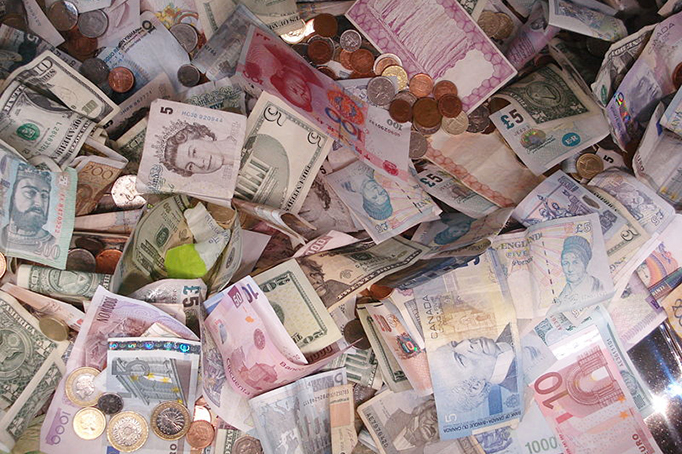 Antwoorden
205.275 yen  
€ 357,14 
€ 21,55 
81,75 pond 
€ 365,36 
€ 10,42
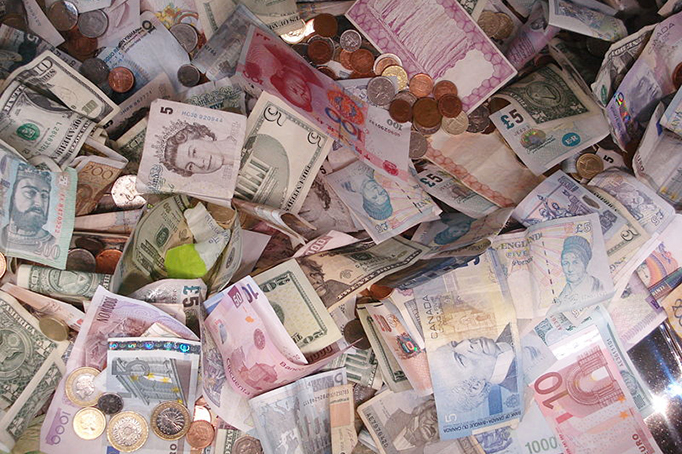